Dr. Lewis Winkler • East Asia School of Theology (Singapore)Uploaded by Dr. Rick Griffith • Jordan Evangelical Theological SeminaryFiles in many languages for free download at BibleStudyDownloads.org
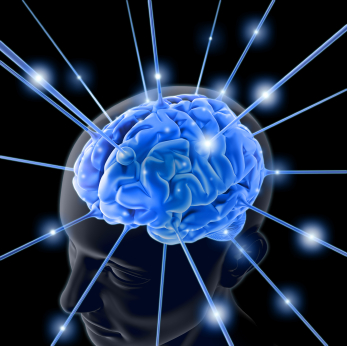 The Analysis of a Worldview: Models and Tools
Sessions 8 and 9
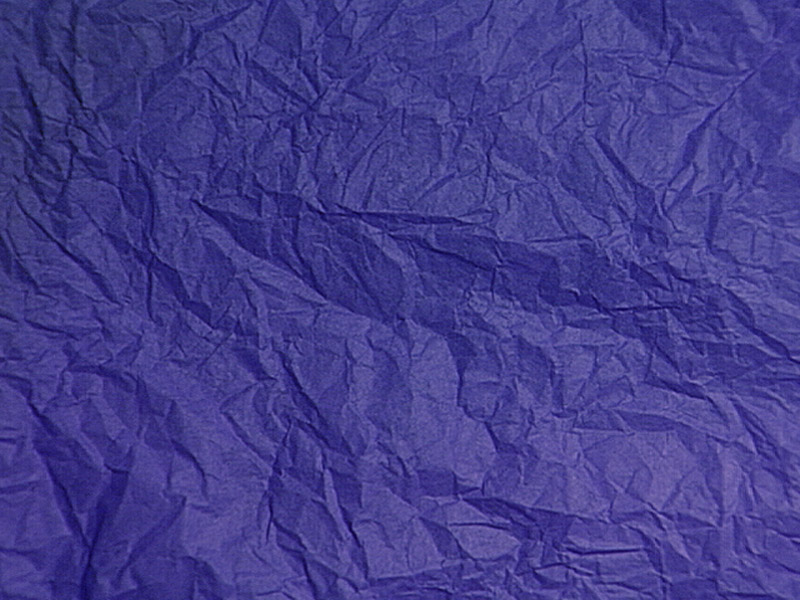 Introduction
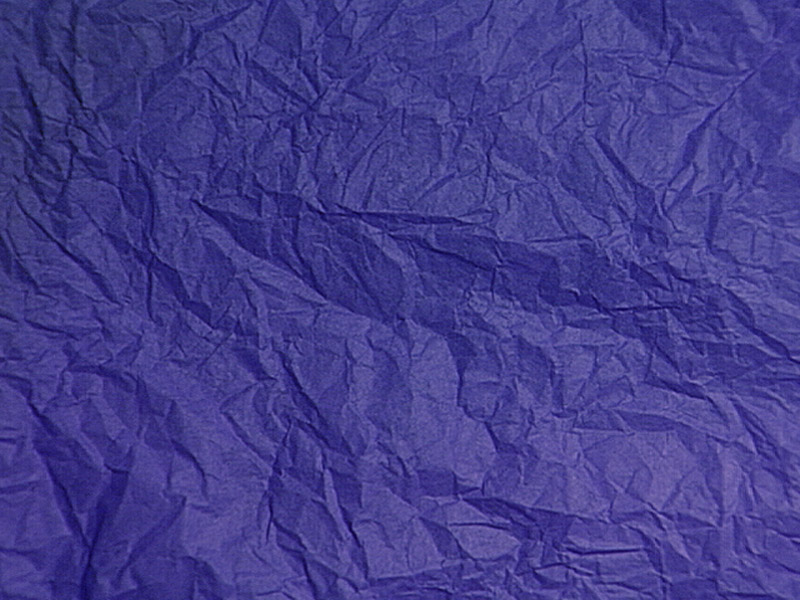 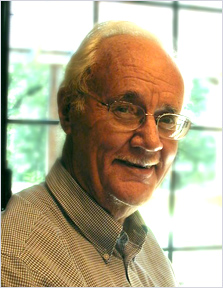 Introduction
The problem with worldviews is that they are largely unnamed, unexamined, and unassailable.  It is particularly difficult to examine our own worldview because it is hard to think about what we are thinking with.

Paul Hiebert, Transforming Worldviews, 320
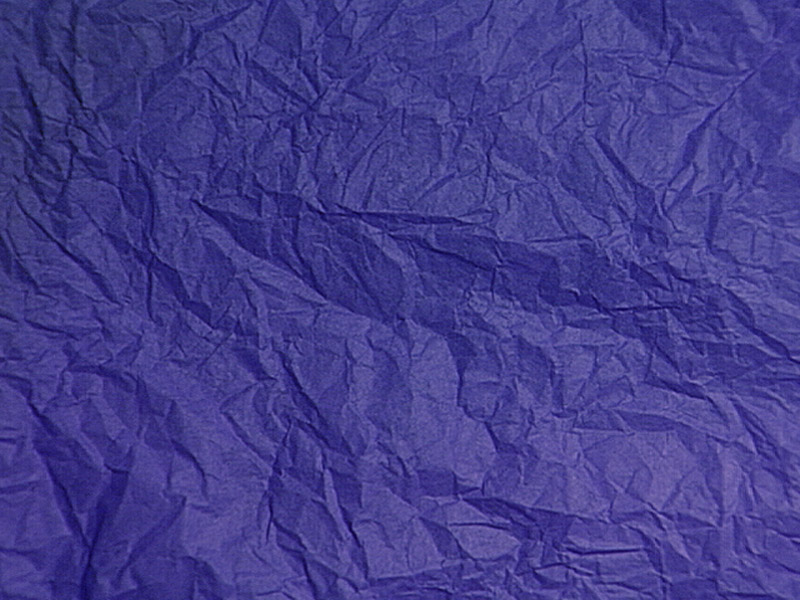 Important Initial Considerations:
We have to begin from within our own worldview.
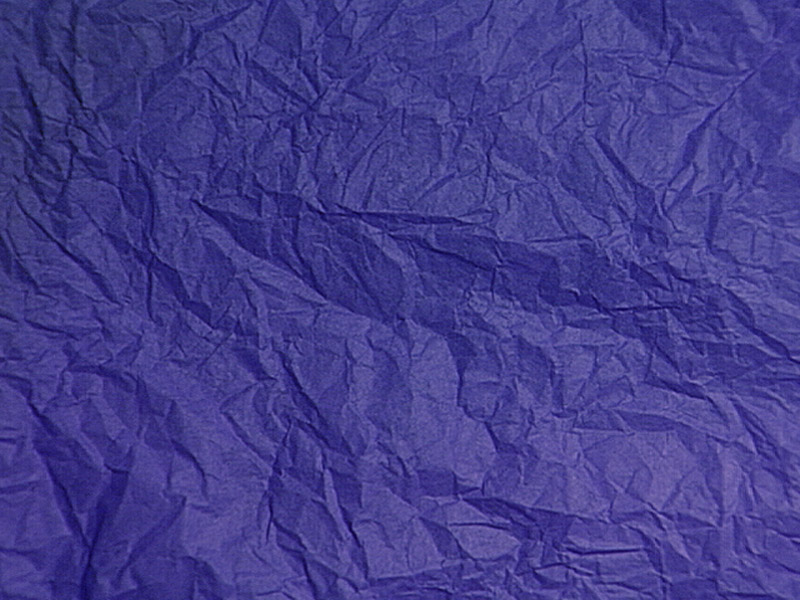 Important Initial Considerations:
We have to begin from within our own worldview.
We have to begin with a certain level of “confident humility.”
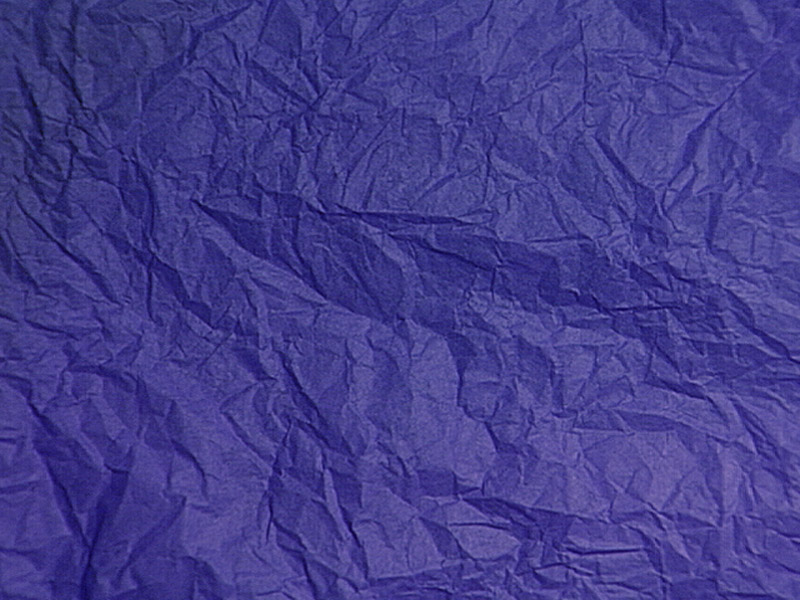 Important Initial Considerations:
We have to begin with and from our own worldview.
We have to begin with a certain level of “confident humility.”
Most worldviews are not held for “strictly rational” reasons.
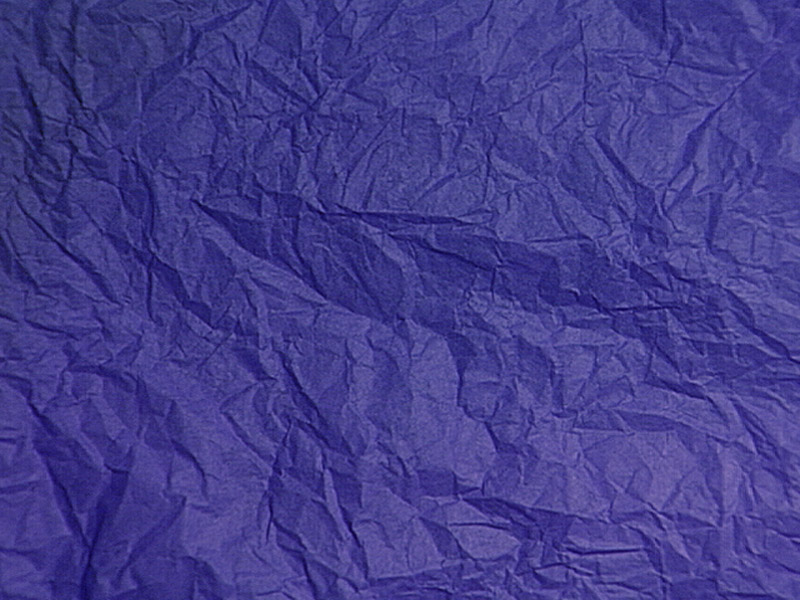 Important Initial Considerations:
Our Basic Initial Stance: Servant-Steward Learners
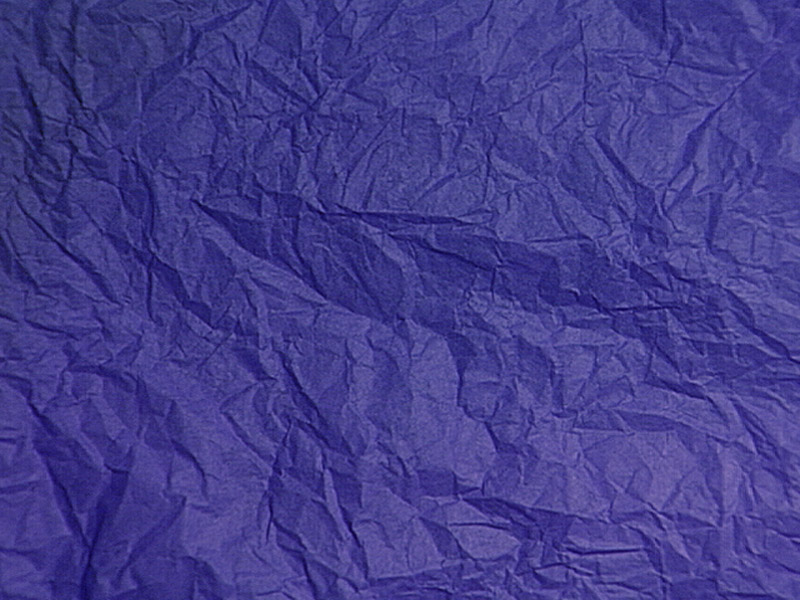 Important Initial Considerations:
Our Basic Initial Stance: Servant-Steward Learners
Humble and Joyful Service:
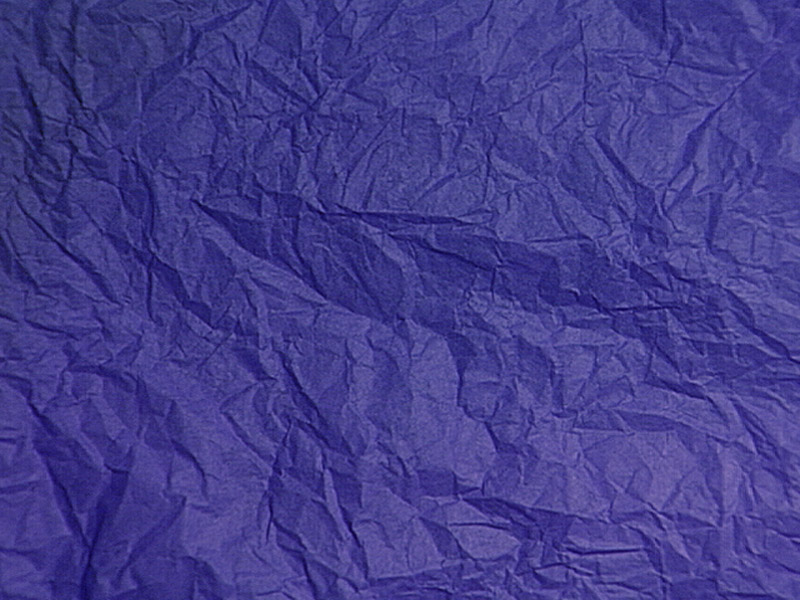 Important Initial Considerations:
Our Basic Initial Stance: Servant-Steward Learners
Humble and Joyful Service:
Careful Observation:
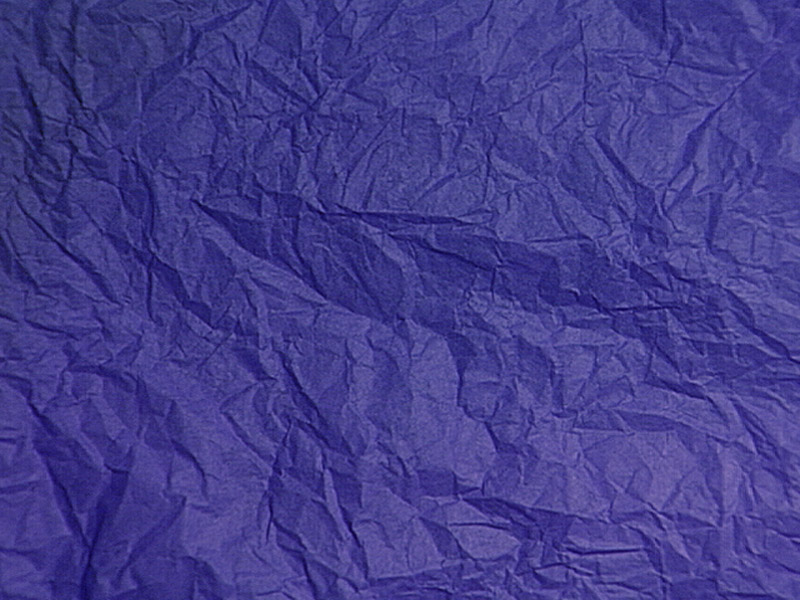 Important Initial Considerations:
Our Basic Initial Stance: Servant-Steward Learners
Humble and Joyful Service:
Careful Observation:
Seeking Understanding through Asking Thoughtful Questions and Genuinely Listening:
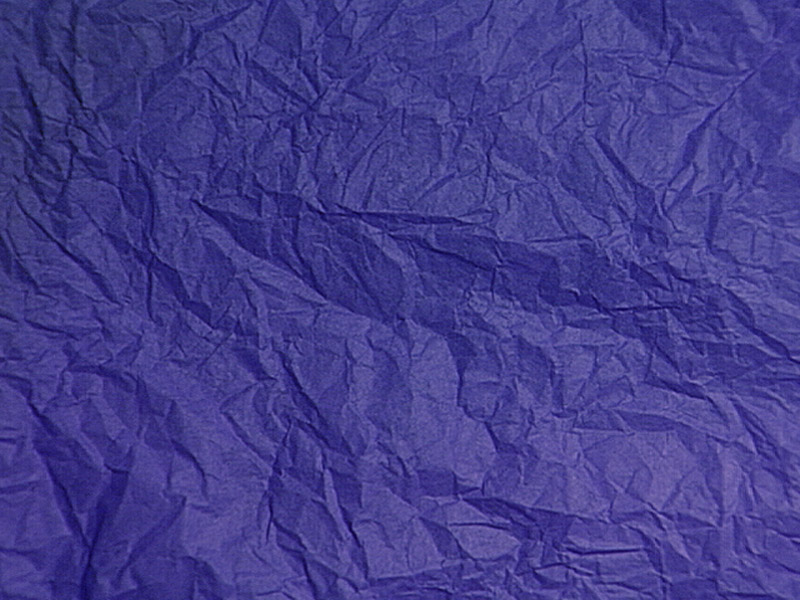 Important Initial Considerations:
Our Basic Initial Stance: Servant-Steward Learners
Biblically-informed and Discerning Analysis:
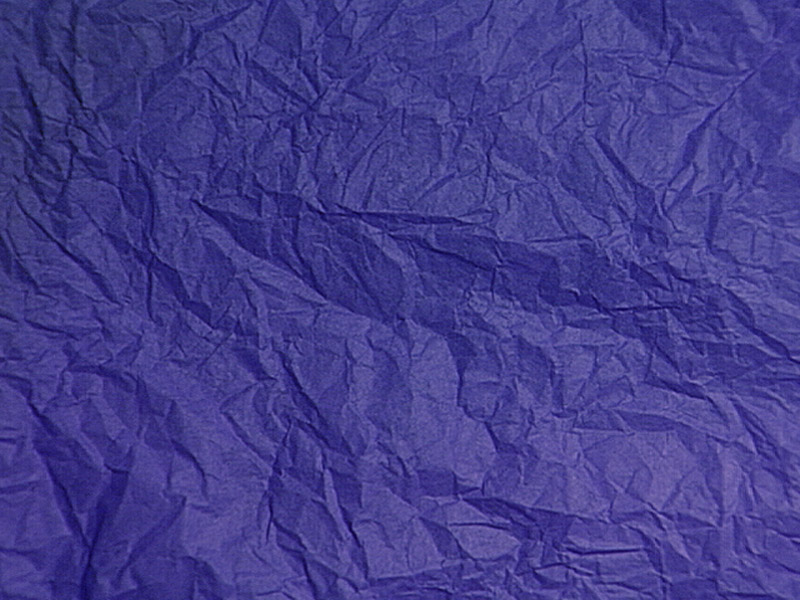 Important Initial Considerations:
Our Basic Initial Stance: Servant-Steward Learners
Biblically-informed and Discerning Analysis:
Biblically-informed and Spirit-filled Creative Application of  What We Know and Are Discovering:
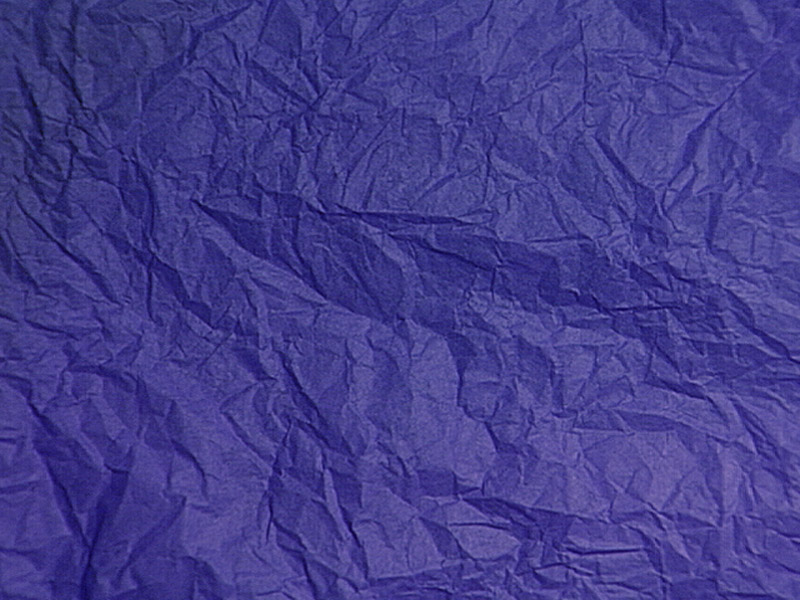 The Basic Dimensions of a Worldview: 
Three Important Worldview Themes:
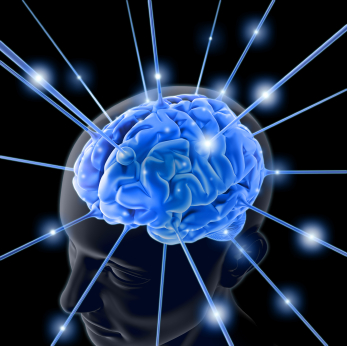 The Basic Dimensions of a Worldview: 
Three Important Worldview Themes:
Cognitive Themes:
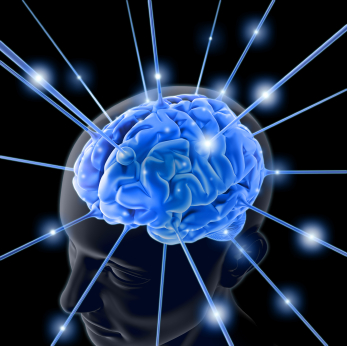 The Basic Dimensions of a Worldview: 
Three Important Worldview Themes:
Cognitive Themes:
Concepts of Time and Space:
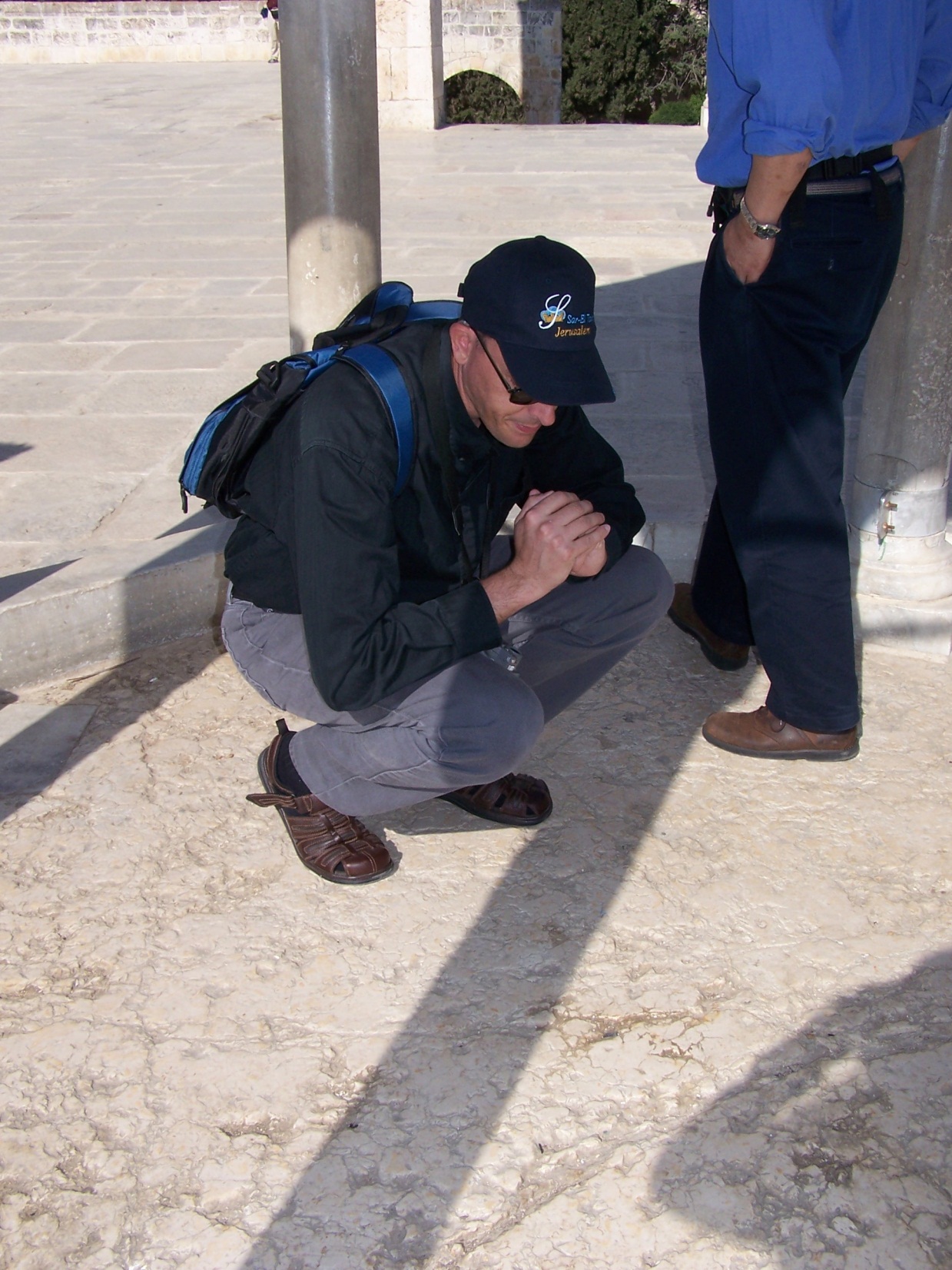 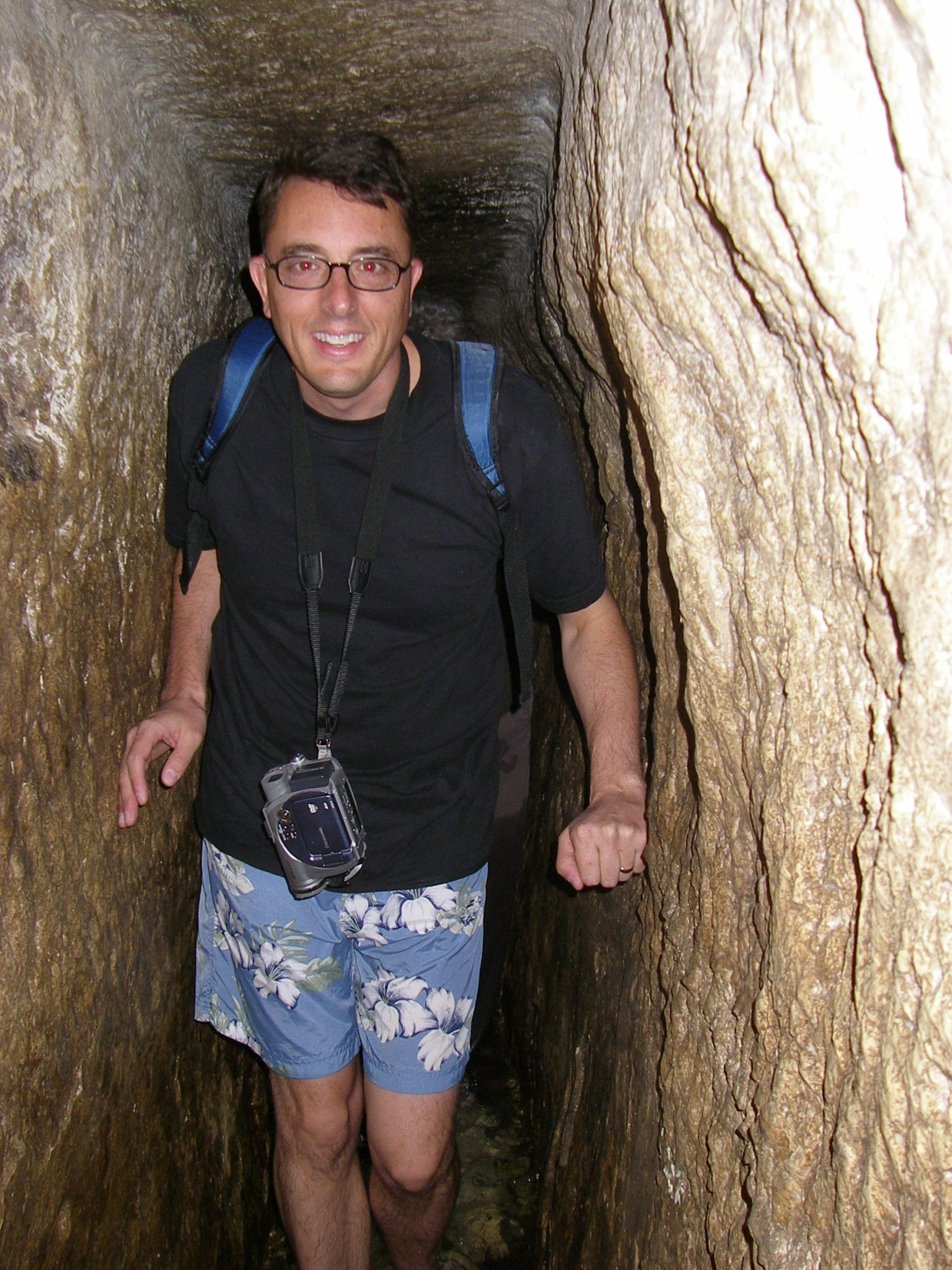 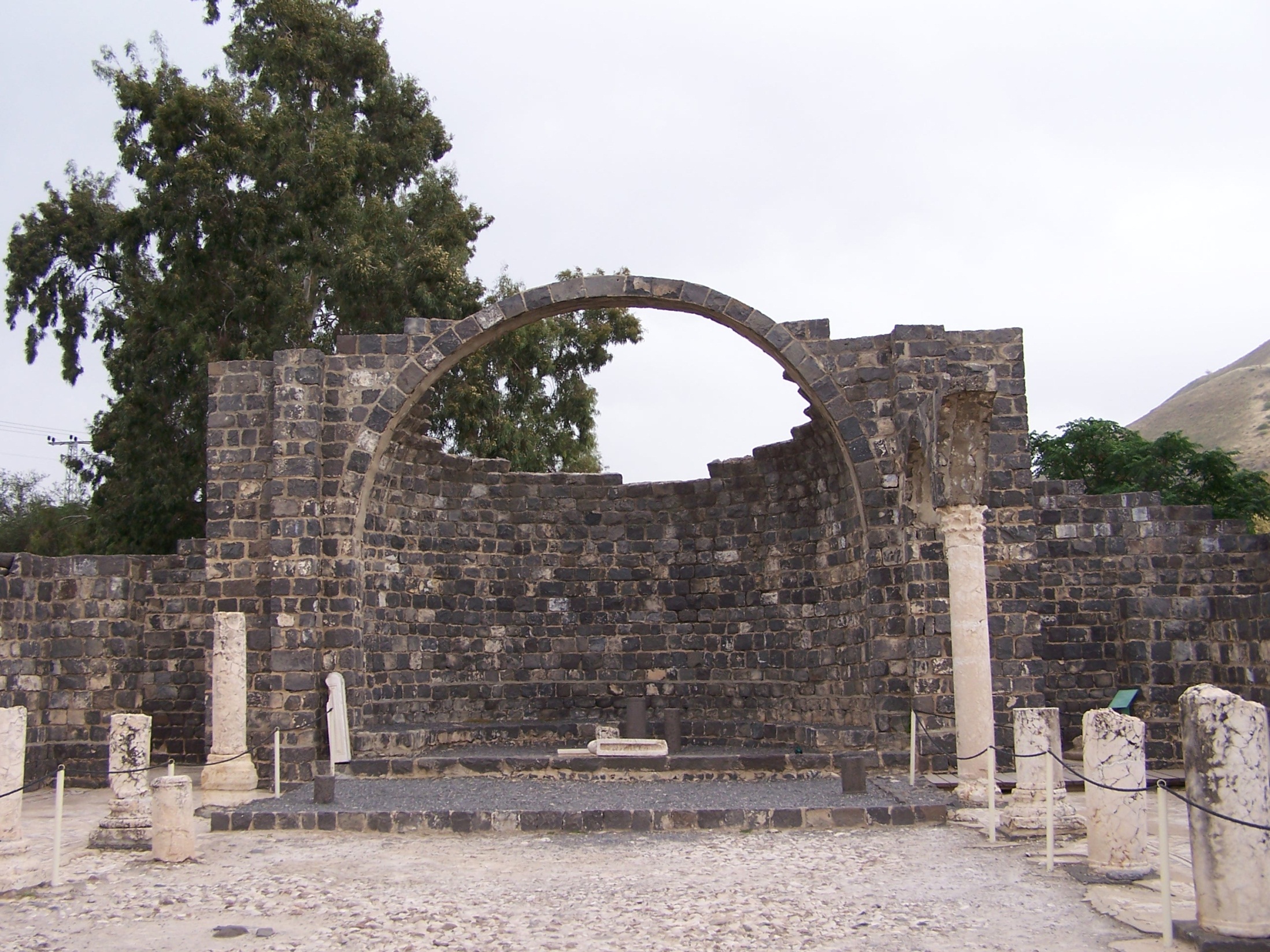 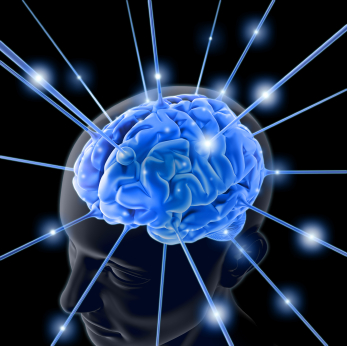 The Basic Dimensions of a Worldview: 
Three Important Worldview Themes:
Cognitive Themes:
Concepts of Time and Space:
Synchronic and Diachronic Dimensions of Worldview Analysis:
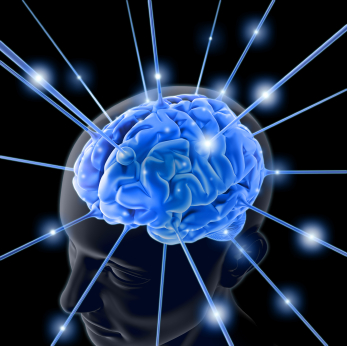 The Basic Dimensions of a Worldview: 
Three Important Worldview Themes:
Cognitive Themes:
Concepts of Time and Space:
Synchronic and Diachronic Dimensions of Worldview Analysis:
Root Metaphors: Organic and Mechanical:
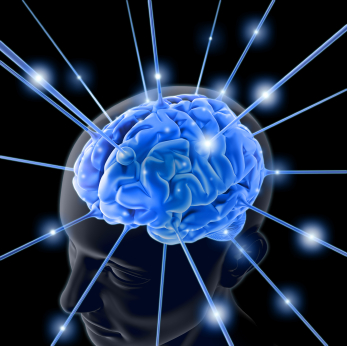 The Basic Dimensions of a Worldview: 
Three Important Worldview Themes:
Cognitive Themes:
Concepts of Time and Space:
Synchronic and Diachronic Dimensions of Worldview Analysis:
Root Metaphors: Organic and Mechanical:
Epistemologies:
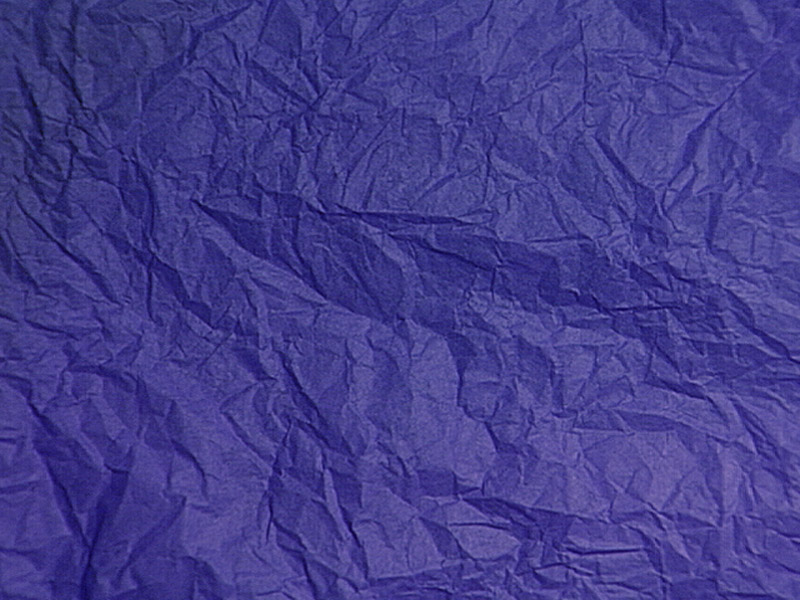 The Basic Dimensions of a Worldview: 
Three Important Worldview Themes:
Affective Themes:
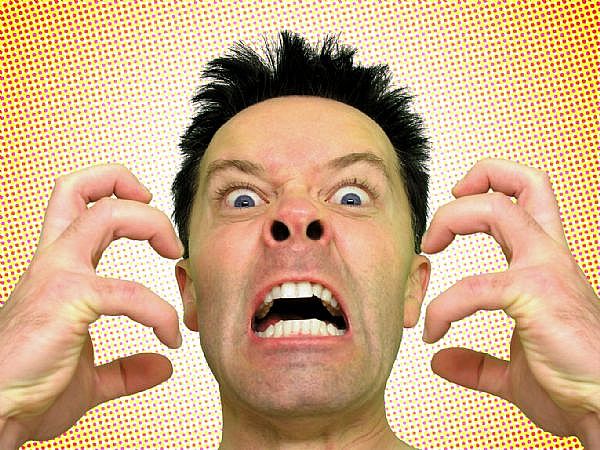 The Basic Dimensions of a Worldview: 
Three Important Worldview Themes:
Affective Themes:
Anger:
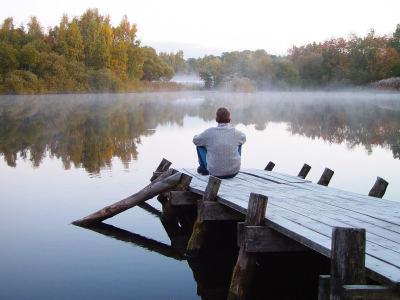 The Basic Dimensions of a Worldview: 
Three Important Worldview Themes:
Affective Themes:
Anger:
Contentment:
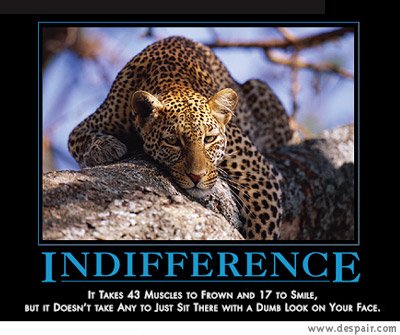 The Basic Dimensions of a Worldview: 
Three Important Worldview Themes:
Affective Themes:
Anger:
Contentment:
Indifference:
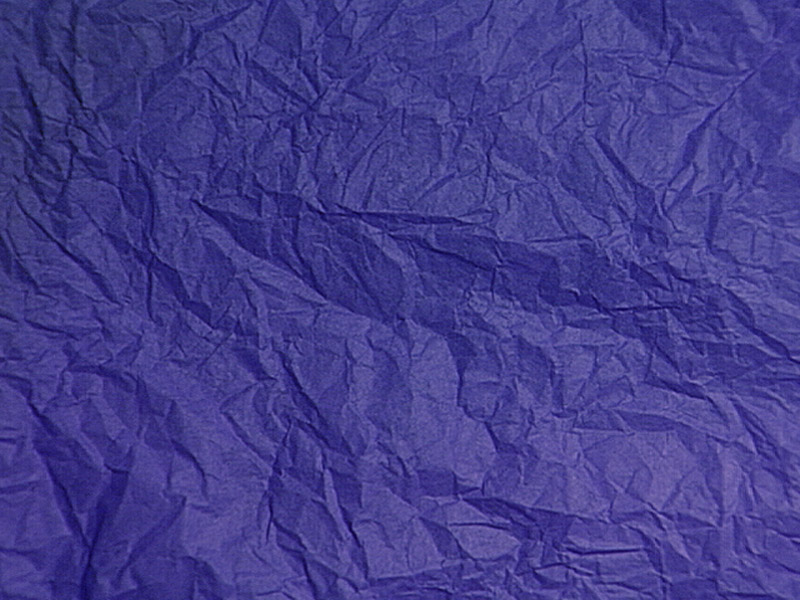 The Basic Dimensions of a Worldview: 
Three Important Worldview Themes:
Affective Themes:
Anger:
Contentment:
Indifference:
Scorn:
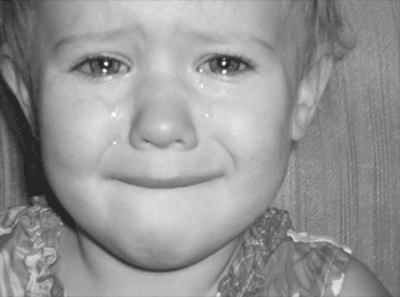 The Basic Dimensions of a Worldview: 
Three Important Worldview Themes:
Affective Themes:
Anger:
Contentment:
Indifference:
Scorn:
Sadness:
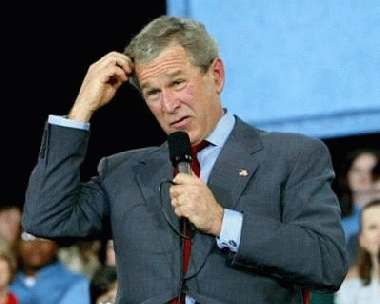 The Basic Dimensions of a Worldview: 
Three Important Worldview Themes:
Affective Themes:
Anger:
Contentment:
Indifference:
Scorn:
Sadness:
Confusion:
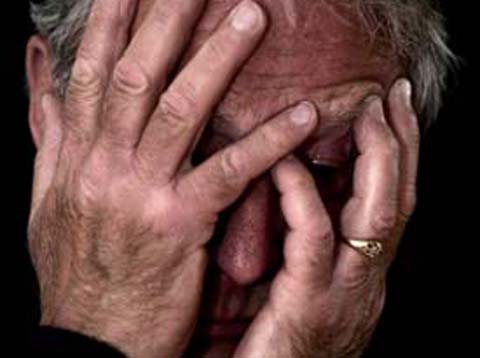 The Basic Dimensions of a Worldview: 
Three Important Worldview Themes:
Affective Themes:
Anger:
Contentment:
Indifference:
Scorn:
Sadness:
Confusion:
Shame:
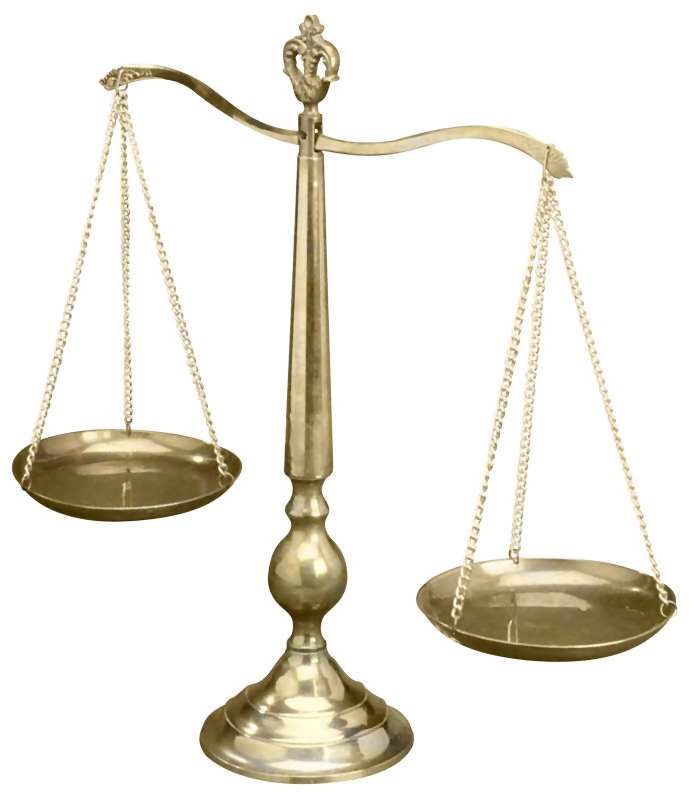 The Basic Dimensions of a Worldview: 
Three important Worldview Themes:
Evaluative Themes: Right and Wrong, Good and Evil, Normal and Defective, Proper and Improper:
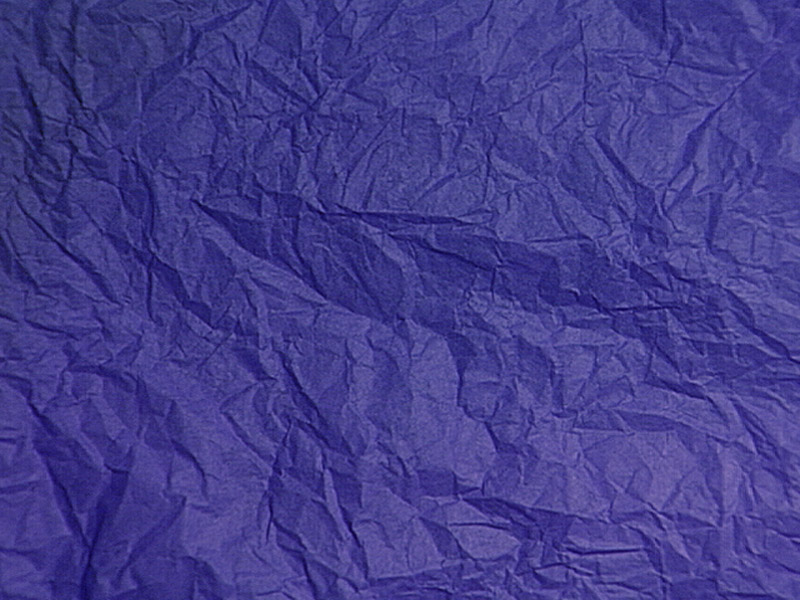 The Basic Dimensions of a Worldview: 
Three important Worldview Themes:
Evaluative Themes: Right and Wrong, Good and Evil, Normal and Defective, Proper and Improper:
Together, cognitive, affective, and evaluative assumptions provide people with a way of looking at the world that makes sense out of it, that gives them a feeling of being at home, and that reassures them that they are right.

Paul Hiebert, Transforming Worldviews, 65
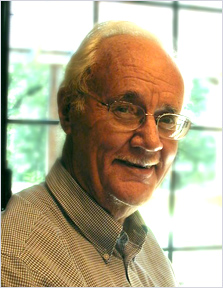 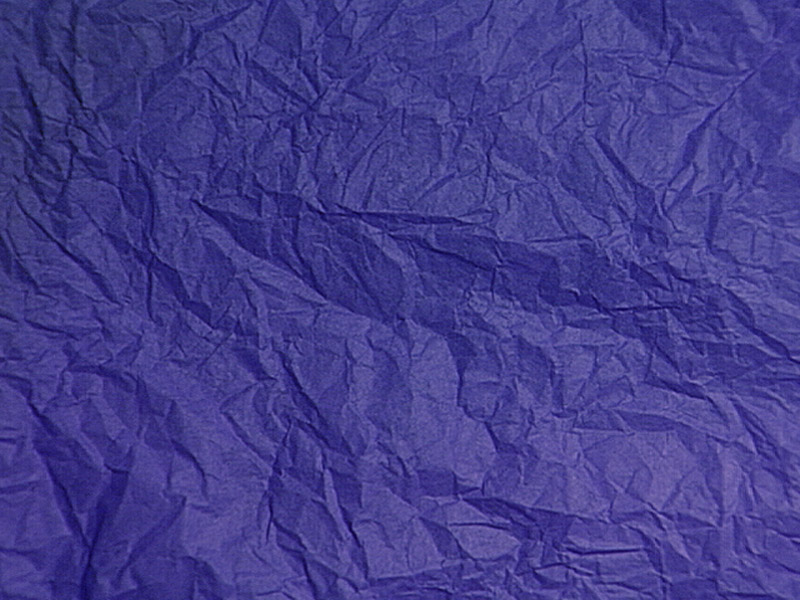 The Basic Dimensions of a Worldview: 
Dominant Cultural Systems to Notice:
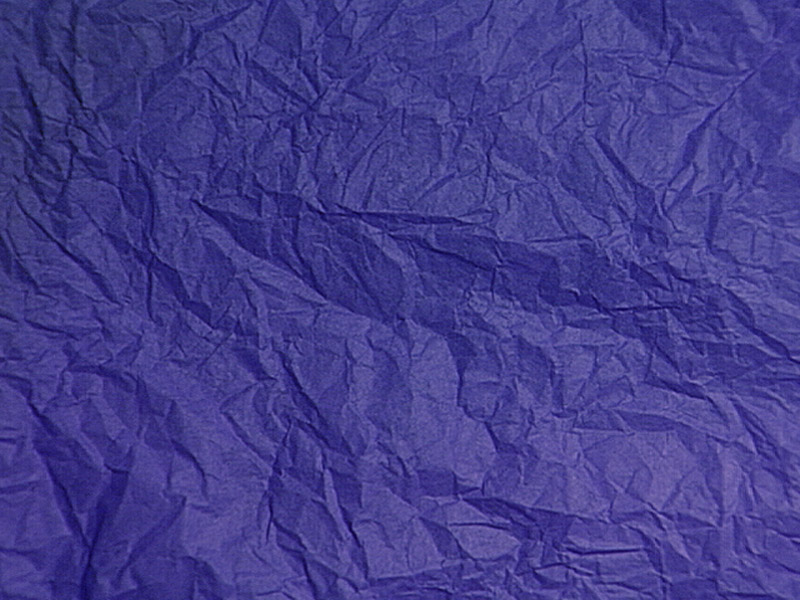 The Basic Dimensions of a Worldview: 
Dominant Cultural Systems to Notice:
Honor and Shame:
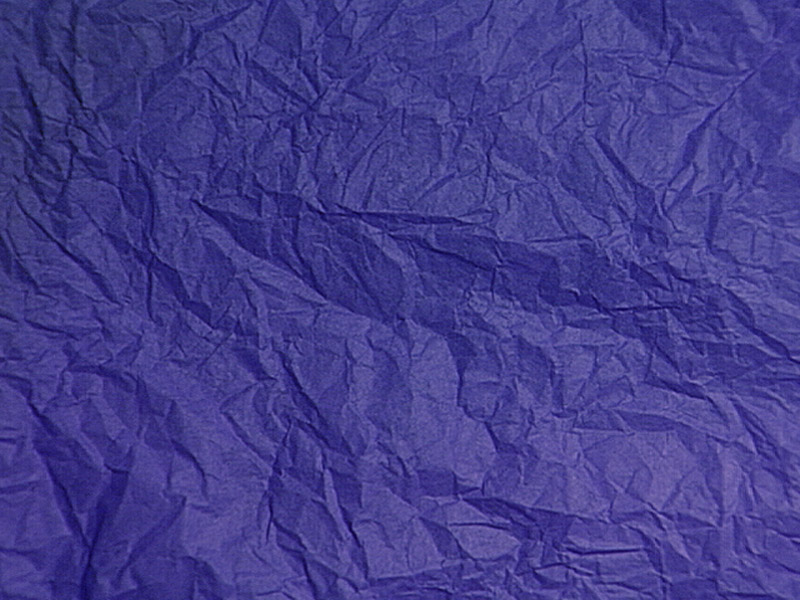 The Basic Dimensions of a Worldview: 
Dominant Cultural Systems to Notice:
Honor and Shame:
Power and Fear:
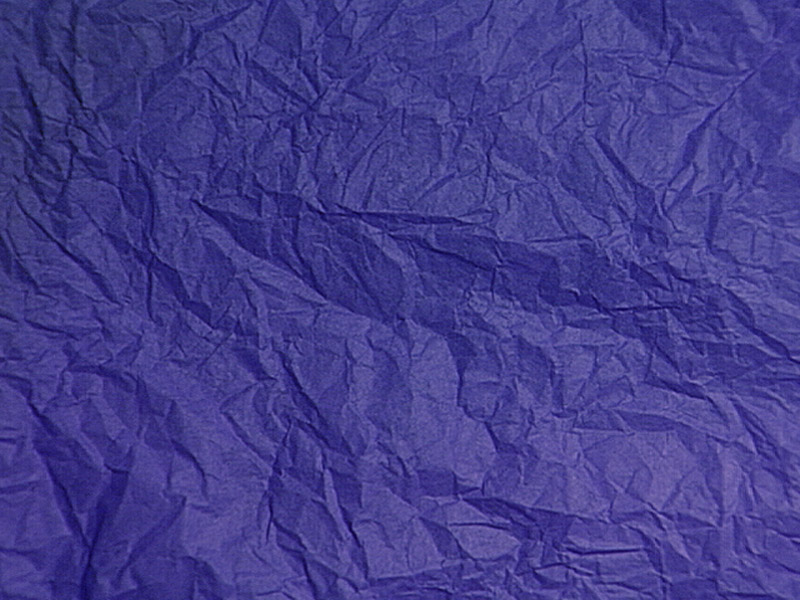 The Basic Dimensions of a Worldview: 
Dominant Cultural Systems to Notice:
Honor and Shame:
Power and Fear:
Guilt and Innocence:
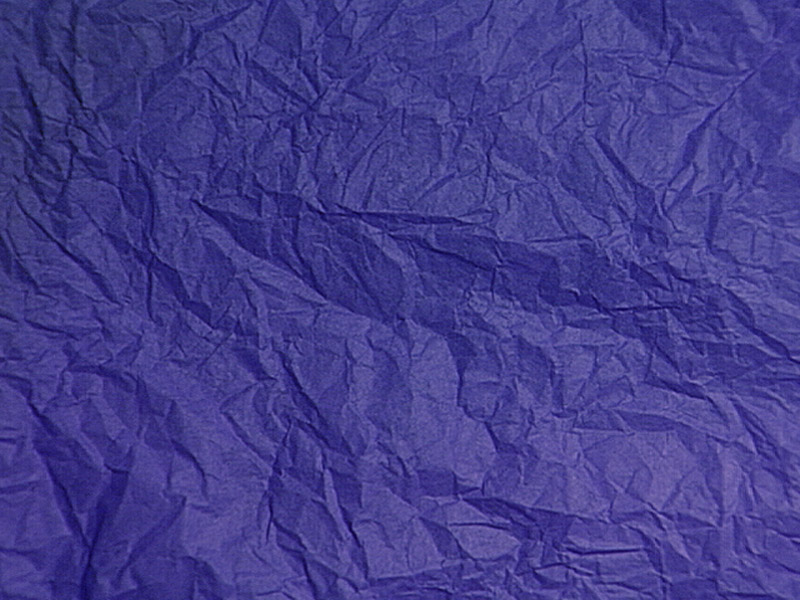 The Basic Dimensions of a Worldview: 
Dominant Cultural Systems to Notice:
Honor and Shame:
Power and Fear:
Guilt and Innocence:
No culture exhibits only one theme, but usually one dominates over the other two.
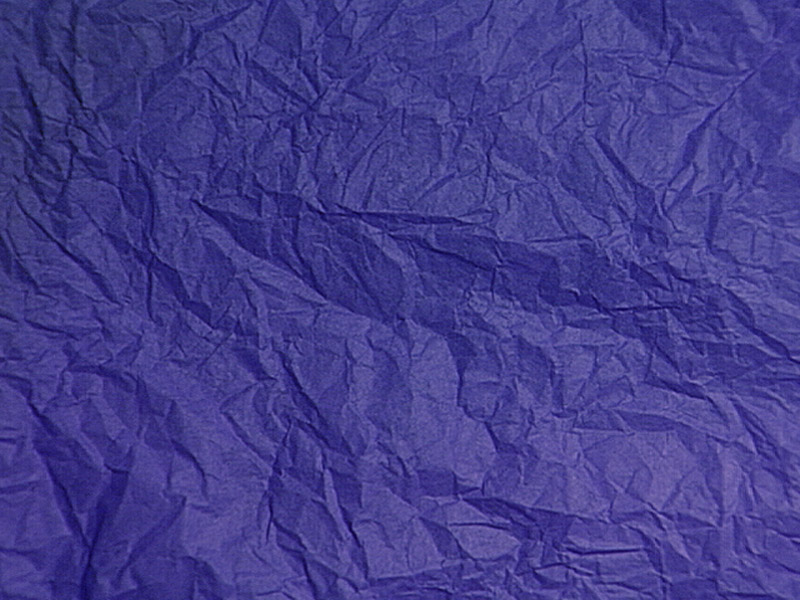 The Basic Dimensions of a Worldview: 
Dominant Cultural Systems to Notice:
Honor and Shame:
Power and Fear:
Guilt and Innocence:
No culture exhibits only one theme, but usually one dominates over the other two.
What does all this mean and how does it help us in worldview analysis?
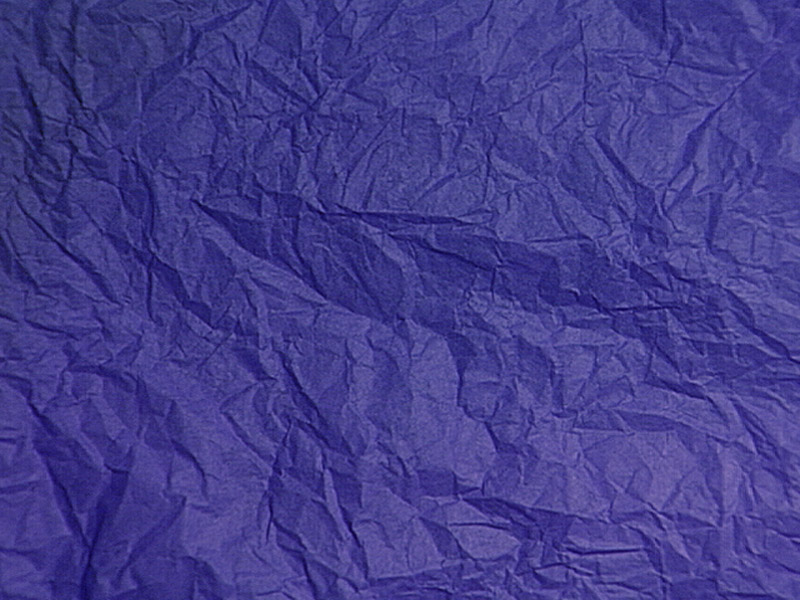 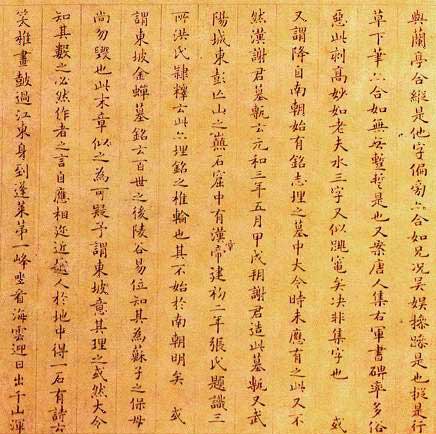 Some Helpful Tools for Analyzing Worldviews: 
Linguistic (Ethnosemantic) Analysis:
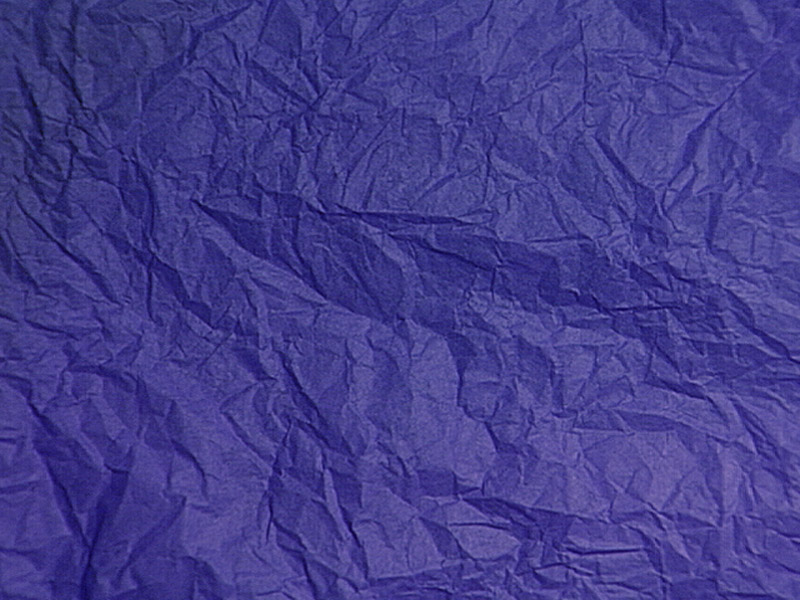 Some Helpful Tools for Analyzing Worldviews: 
Linguistic (Ethnosemantic) Analysis:
Cultural Sign Analysis:
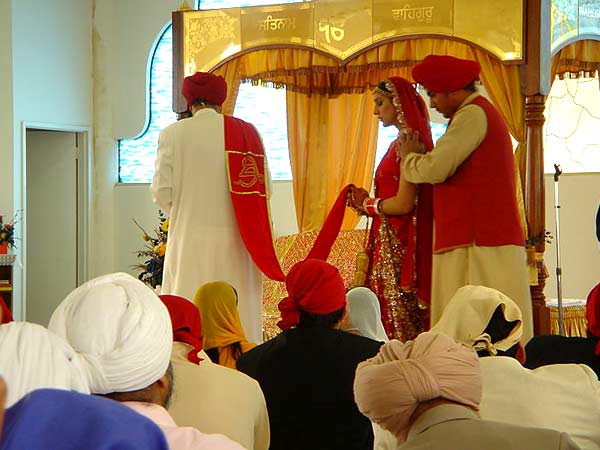 Some Helpful Tools for Analyzing Worldviews: 
Linguistic (Ethnosemantic) Analysis:
Cultural Sign Analysis:
Ritual Analysis:
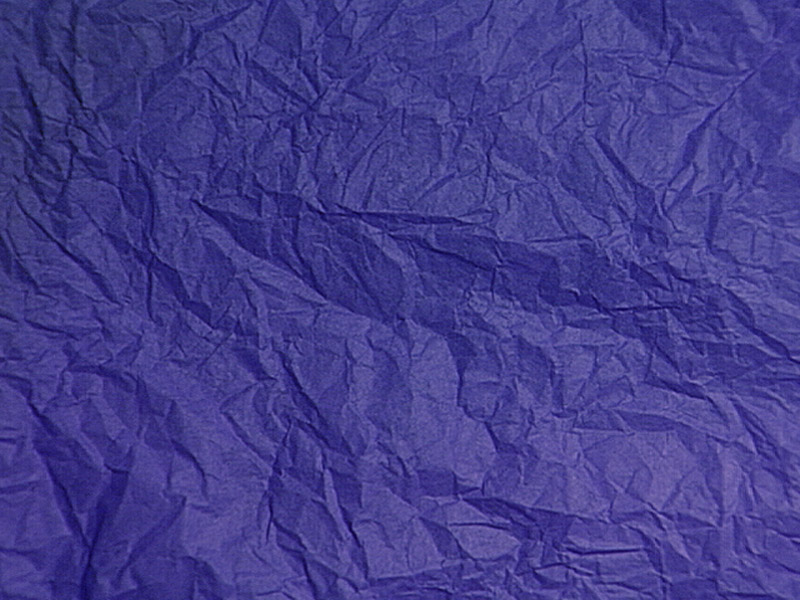 Some Helpful Tools for Analyzing Worldviews: 
Linguistic (Ethnosemantic) Analysis:
Cultural Sign Analysis:
Ritual Analysis:
Folklore and Myth and Wisdom Literature Analysis:
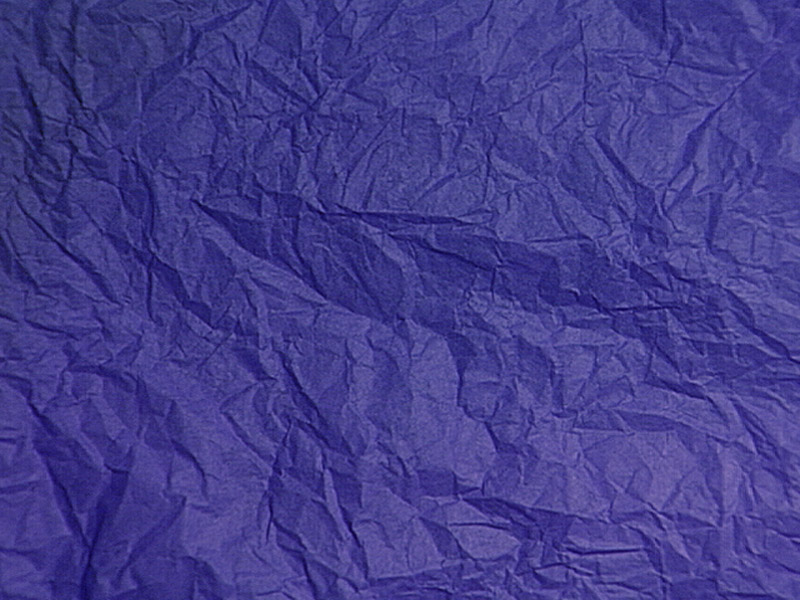 Some Helpful Tools for Analyzing Worldviews: 
Linguistic (Ethnosemantic) Analysis:
Cultural Sign Analysis:
Ritual Analysis:
Folklore and Myth and Wisdom Literature Analysis:
Aesthetic Analysis:
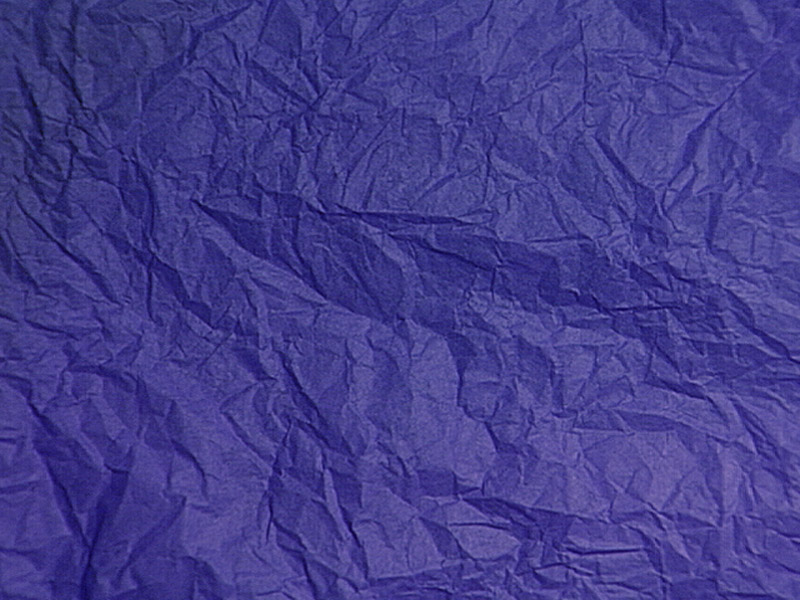 Some Helpful Tools for Analyzing Worldviews: 
Linguistic (Ethnosemantic) Analysis:
Cultural Sign Analysis:
Ritual Analysis:
Folklore and Myth and Wisdom Literature Analysis:
Aesthetic Analysis:
Utilize Intercultural Comparisons:
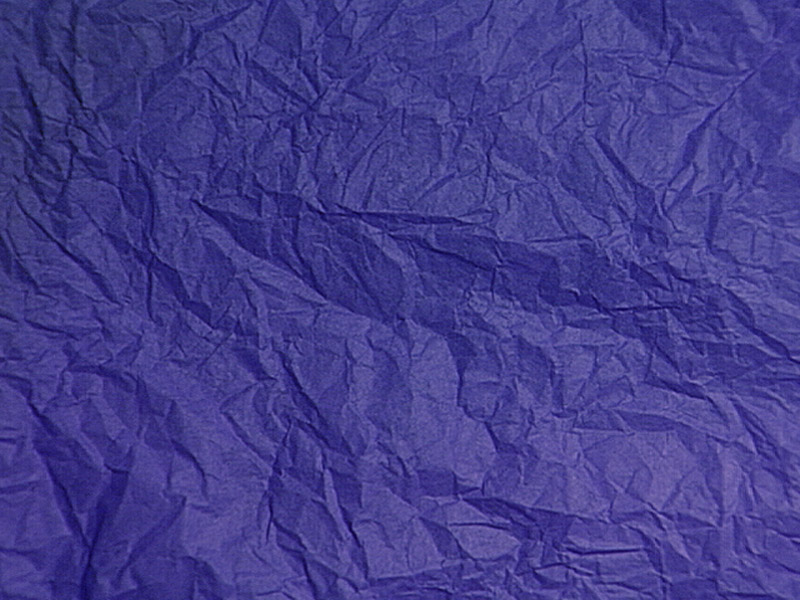 Some Helpful Tools for Analyzing Worldviews: 
Linguistic (Ethnosemantic) Analysis:
Cultural Sign Analysis:
Ritual Analysis:
Folklore and Myth and Wisdom Literature Analysis:
Aesthetic Analysis:
Utilize Intercultural Comparisons:
Look for Informants:
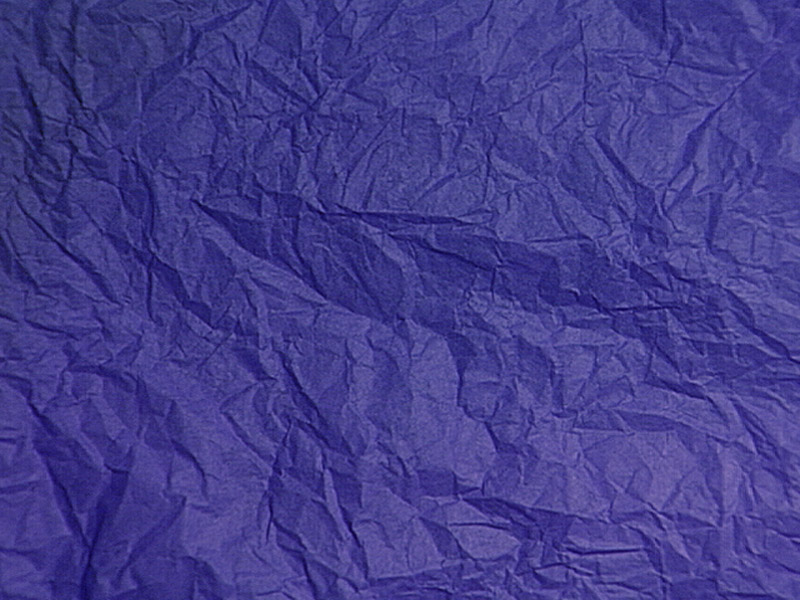 A Few Closing Questions For Further Consideration: 
Does the worldview adequately represent reality?
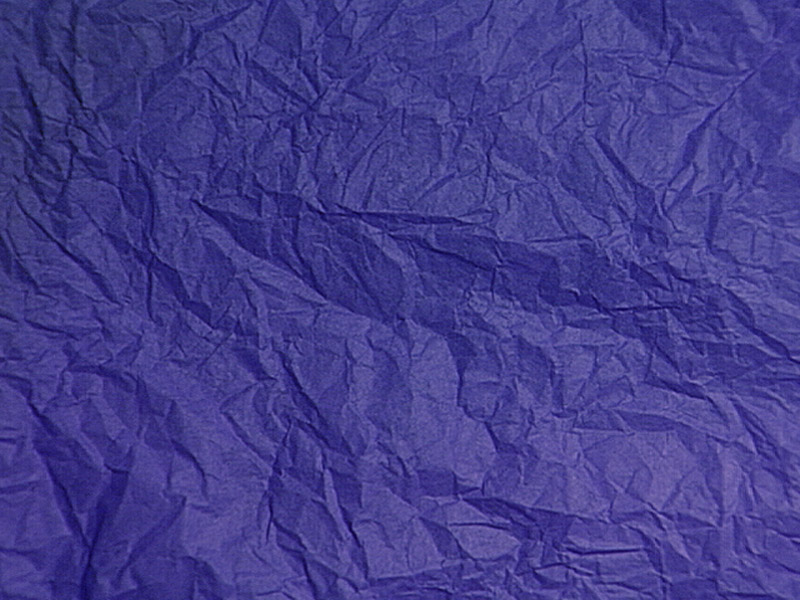 A Few Closing Questions For Further Consideration: 
Does the worldview adequately represent reality?
Does the worldview really explain what it claims to explain?
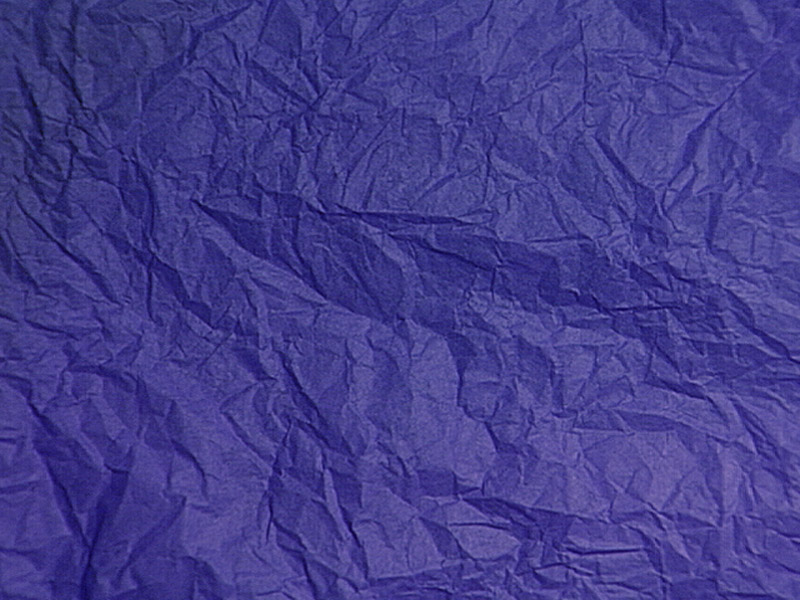 A Few Closing Questions For Further Consideration: 
Does the worldview adequately represent reality?
Does the worldview really explain what it claims to explain?
Is the worldview subjectively satisfying?
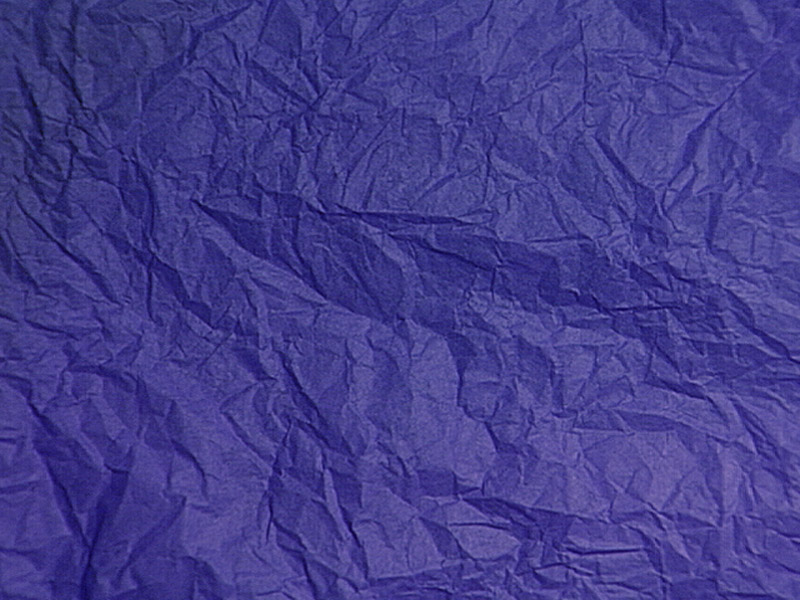 A Few Closing Questions For Further Consideration: 
Does the worldview adequately represent reality?
Does the worldview really explain what it claims to explain?
Is the worldview subjectively satisfying?
Does it coincide with a biblical worldview?
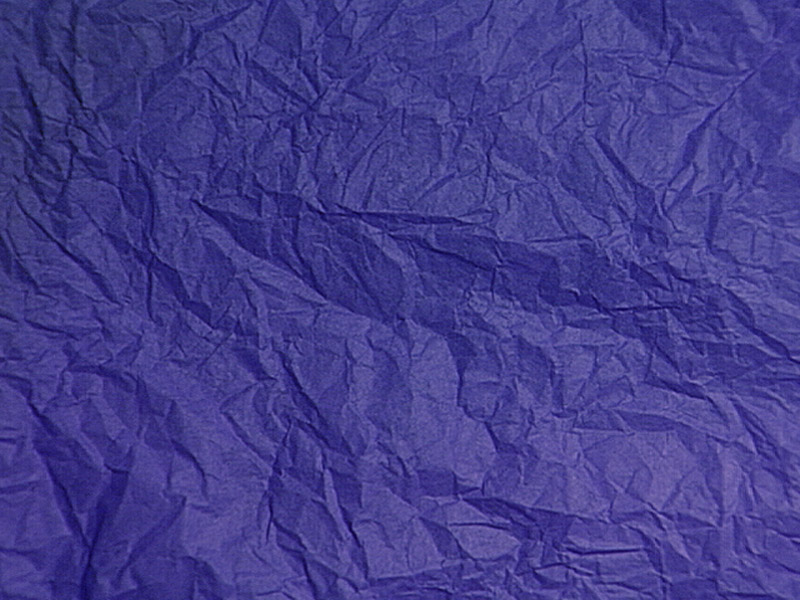 Conclusion:
Black
Get this presentation for free!
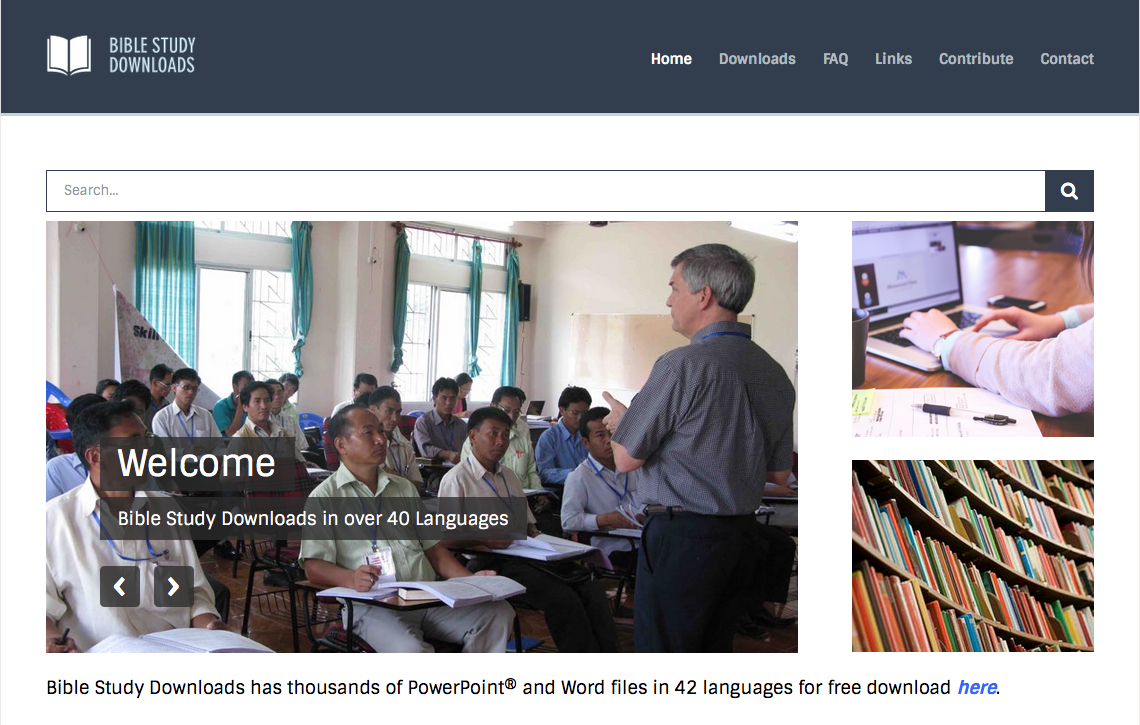 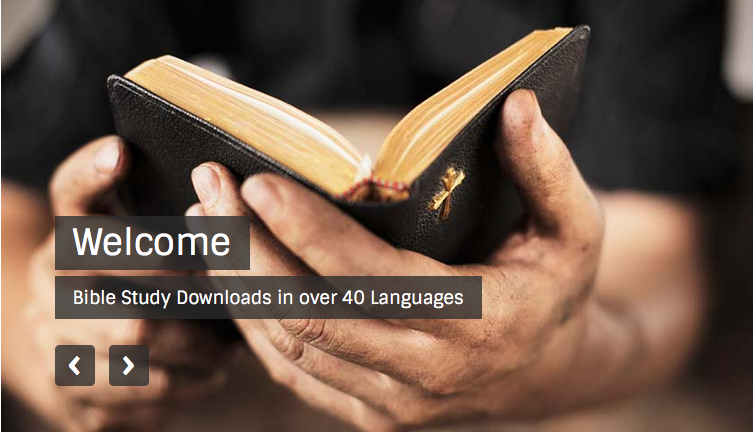 Worldview link at BibleStudyDownloads.org
[Speaker Notes: WV (Worldviews)]